ИНФОРМАЦИЯ О РЕАЛИЗАЦИИ НАЦИОНАЛЬНЫХ ПРОЕКТОВ НА ТЕРРИТОРИИ МУНИЦИПАЛЬНОГО РАЙОНА ВОЛЖСКИЙ САМАРСКОЙ ОБЛАСТИ(на 31.12.2020)* по оперативным данным
1
стратегическое планирование на муниципальном уровне
Корректировка Стратегии социально-экономического развития муниципального района Волжский  Самарской области на период до  2030 года

Утверждена решением Собрания представителей Волжского района Самарской области от 24.12.2019 г. № 301/66
План по реализации Стратегии социально-экономического развития муниципального района Волжский Самарской области 
на период до 2030 года

Принят постановлением Администрации муниципального района Волжский Самарской области от 02.10.2018 г. № 1788
(Изменения внесены Постановлением Администрации муниципального района Волжский Самарской области от 31.12.2019 г. № 2189)
Стратегия социально-экономического развития муниципального района Волжский Самарской области на период до 2030 года

Утверждена решением Собрания представителей Волжского района Самарской области от 27.09.2018 №235/49
СБЕРЕЖЕНИЕ НАРОДА И НАКОПЛЕНИЕ ЧЕЛОВЕЧЕСКОГО КАПИТАЛА
ОБЕСПЕЧЕНИЕ ОПЕРЕЖАЮЩЕГО ЭКОНОМИЧЕСКОГО РАЗВИТИЯ И ЭФФЕКТИВНОГО УПРАВЛЕНИЯ
КОМФОРТНАЯ И БЛАГОУСТРОЕННАЯ СРЕДА ПРОЖИВАНИЯ
ТУРИЗМ – ДРАЙВЕР РАЗВИТИЯ ЭКОНОМИКИ
Стратегические направления и задачи Стратегии
1. Создание благоприятных условий для привлечения и удержания в районе квалифицированных креативных кадров для инновационной экономики
2. Повышение уровня рождаемости, укрепление семейных отношений, совершенствование и развитие социальной защиты населения
3. Обеспечение динамичного роста доходов и создание условий для самореализации населения
4. Совершенствование и развитие материально-технической базы учреждений здравоохранения
5. Обеспечение учреждений здравоохранения высококвалифицированным кадровым составом
6. Повышение доступности и качества медицинской помощи, эффективности предоставления медицинских услуг, в том числе экстренной медицинской помощи
7. Обеспечение приоритета профилактики в сфере охраны здоровья населения и поддержка активного долголетия
8. Создание условий и инфраструктуры для развития физической культуры и массового спорта
9. Мотивация жителей района к ведению здорового образа жизни и приобщение к регулярным занятиям физической культурой и спортом
10. Дошкольное образование – доступная система всестороннего развития детей
11. Создание инфраструктуры сферы образования, соответствующей стандартам «цифровой школы», совершенствование и развитие материально-технической базы учреждений образования
12. Совершенствование содержания образования, образовательных программ дошкольного, общего и дополнительного образования, направленных на достижение современного качества учебных результатов и результатов социализации
13. Предоставление возможности каждому человеку на протяжении всей жизни самостоятельно выбирать и приобретать необходимые компетенции, создавать индивидуальную траекторию обучения, развивать и реализовывать свой потенциал
14. Молодежь – основа будущего Волжского района
15. Обеспечение высокого качества культурно-досуговых услуг для жителей и гостей района
16. Цифровизация услуг, сохранение и развитие культурного наследия
1. Привлечение необходимых инвестиций для модернизации действующих производств, введения новых мощностей и их эффективной эксплуатации
2. Реализация экспортного потенциала промышленных предприятий района
3. Создание условий для перехода промышленных предприятий на принципы «зеленой химии»
4. Организация на территории района законченного цикла высокотехнологичной переработки сельскохозяйственной продукции и пересмотр подходов к организации агропромышленного комплекса территории
5. Организация на территории района производства экологически чистой сельскохозяйственной продукции глубокой переработки, соответствующей европейским стандартам качества
6. Комплексное развитие и повышение эффективности производства животноводческой продукции и продуктов ее переработки
7. Создание комфортных условий для развития малого бизнеса на базе цифровизации и платформенных решений
8. Создание единой интегрированной системы поддержки инвестиционной деятельности
9. Создание эффективной системы поддержки фермеров и развитие потребительской кооперации
10. Повышение предпринимательской активности и укрепление кадрового потенциала
11. Формирование эффективной системы муниципального управления, обеспечивающей реализацию стратегических приоритетов путем согласования интересов и информационной коммуникации основных стейкхолдеров на территории района
12. Обеспечение устойчивости и открытости муниципальных финансов
13. Ускоренное внедрение цифровых технологий в муниципальное управление
14. Развитие активной гражданской позиции, созидательности и солидарности
1. Создание условий для эффективного развития сферы туризма и туристской инфраструктуры с высоким уровнем сервиса
2. Сохранение культурного наследия и развитие музейного комплекса
3. Создание современной инфраструктуры речного туризма и активного отдыха
4. Формирование и продвижение конкурентоспособных турпродуктов, обеспечивающих позитивный имидж и узнаваемость Волжского района на туристическом рынке
1. Обеспечение жителей района доступным и комфортным жильем
2. Развитие коммунальной инфраструктуры на территории Волжского района
3. Создание комфортной среды проживания на всей территории района
4. «Умный» и безопасный район
5. Развитие муниципальной транспортной сети, способствующей повышению мобильности, связности и доступности
6. Эффективное обращение с бытовыми отходами, включая ликвидацию несанкционированных свалок
7. Совершенствование системы экологического просвещения населения, информирования и взаимодействия с общественностью
2
ИНВЕСТИЦИОННЫЕ проекты МУНИЦИПАЛЬНОГО РАЙОНА ВОЛЖСКИЙ САМАРСКОЙ ОБЛАСТИ
Стратегическое направление 1: 
СБЕРЕЖЕНИЕ НАРОДА И НАКОПЛЕНИЕ ЧЕЛОВЕЧЕСКОГО КАПИТАЛА
Всего в рамках СН «СБЕРЕЖЕНИЕ НАРОДА И НАКОПЛЕНИЕ ЧЕЛОВЕЧЕСКОГО КАПИТАЛА» 
в м.р. Волжский реализуются 16 проектов
«Строительство поликлиники в жилом районе Южный город на 250 посещений в смену»
Цель: повышение доступности медицинской помощи населению. 
Срок реализации: 2018-2019 годы
«Флагманский проект: «Спортивные объекты в шаговой доступности»
Цель проекта: создание условий для занятий физкультурой и спортом жителей м.р. Волжский. 
Срок реализации: до 2030 года

1. «Строительство универсальных спортивных площадок в населенных пунктах района»
2. «Устройство спортивной площадки для выполнения нормативов ГТО в с. Просвет»
3. «Строительство плавательного бассейна на территории п.г.т. Стройкерамика»
4. «Лыжероллерная трасса для учебно-спортивного центра «Чайка»». Планируемый объект физической культуры и спорта регионального значения территориального развития Самарско-Тольяттинской агломерации
5. «Спортивно-оздоровительный комплекс с универсальным спортивным залом и плавательным бассейном на 200 мест в с.п. Лопатино, жилой район «Южный город»
6. «Крытый каток с искусственным льдом на 250 меств с.п. Лопатино, жилой район «Южный город»
7. «Физкультурно-спортивный комплексна 200 мест в г.п. Петра Дубрава»
Стратегический проект «Спорт - норма жизни»
Цель: Доведение доли населения, систематически занимающегося физической культурой и спортом до 63% к 2030 г. 
Срок реализации: до 2030 года
«Флагманский проект: «Доступное дошкольное образование»
Цель проекта: снижение дефицита мест в дошкольных образовательных учреждениях.
Срок реализации: до 2030 года

1. Строительство двух корпусов (на 300 мест каждый) СП ДС «Лукоморье» ГБОУ СОШ «ОЦ «Южный город». 
2. «Детский сад общеразвивающего вида на 300 мест с бассейном, трансформаторная подстанция, котельная в составе общеобразовательного центра, расположенного по адресу: Самарская область, Волжский район, сельское поселение Лопатино, поселок Придорожный». 
«Детский сад общеразвивающего вида на 300 мест с бассейном в составе общеобразовательного центра, расположенного по адресу: Самарская область, Волжский район, сельское поселение Лопатино, поселок Придорожный».
3. «Детский сад общеразвивающего вида на 300 мест с бассейном в составе общеобразовательного центра» (с.п.Лопатино). 
4. Строительство детского сада общеразвивающего вида на 294 места с бассейном в шестой очереди застройки «Южный город» (с.п. Черноречье). 
5. Строительство детского сада на 250 мест на ул. Народной, пгт Стройкерамика. 
6. Строительство детского сада «КОШЕЛЕВ – ПРОЕКТ»: Детский сад  А16/2 на 350 мест» г.п.Смышляевка 
Строительство детского сада «КОШЕЛЕВ – ПРОЕКТ»: Детский сад А16/3 на 350 мест» г.п.Смышляевка 
7. Строительство детского сада на 150 мест в с. Курумоч. 
8. Строительство детского сада на 250 мест в пгт Смышляевка. 
9. Создание дополнительных мест для детей в возрасте до 3-х лет путем перепрофилирования дошкольных групп в ясельные
«Школы ХХI века»:
- развитие материально-технической базы учреждений дошкольного, общего и дополнительного образования с учетом современных стандартов;
-  строительство объектов сферы образования, соответствующих современным стандартам (школа в жилом микрорайоне «Южный город» (с.п.Лопатино) и в жилом микрорайоне «КОШЕЛЕВ-ПАРК» (г.п. Смышляевка))
Срок реализации: 2019-2024 годы
3
Инвестиционные проекты МУНИЦИПАЛЬНОГО РАЙОНА ВОЛЖСКИЙ САМАРСКОЙ ОБЛАСТИ
Стратегическое направление 1: 
СБЕРЕЖЕНИЕ НАРОДА И НАКОПЛЕНИЕ ЧЕЛОВЕЧЕСКОГО КАПИТАЛА
«Обеспечение учреждений культуры передвижными многофункциональными культурными центрами (автоклубами)» 
Цель: создание условий для проведения культурно-досуговых мероприятий и творческой самореализации сельских жителей.
Срок реализации: 2019-2024 годы
«Успех каждого ребенка»:
- создание опорного центра дополнительного образования детей на базе структурного подразделения «Центр дополнительного образования» школы «Южный город». 
- создание и организация образовательной деятельности по программам дополнительного образования технической и естественнонаучной направленности в детских технопарках «Кванториум»
Цель: организационно-техническое и методическое сопровождение внедрения модели персонифицированного финансирования дополнительного образования в муниципальном образовании, выявление и поддержка одаренных детей, в том числе с ОВЗ.
Срок реализации: 2019-2020 годы
Флагманский проект «Создание и развитие музейно-образовательного кластера на территории м.р. Волжский, объединяющего действующие музеи и музейные комплексы района путем заключения соглашений о сотрудничестве с участниками кластера» 
Цель: создание в населенных пунктах Волжского района музеев различной тематики как мест притяжения туристических потоков, интегрированных в музейно-туристский кластер как перспективный компонент НП «Культура» и федеральной целевой программы «Развитие внутреннего и въездного туризма в РФ (2019 - 2025 годы)», использования интерактивного мультимедийного программного продукта, представляющего музейные коллекции в электронном виде.
Срок реализации: 2020-2025 годы
«Строительство современного дома культуры в  с.п. Лопатино»
Цель: создание условий для проведения культурно-досуговых мероприятий и творческой самореализации сельских жителей. 
Срок реализации: 2021-2024 годы
4
Инвестиционные проекты МУНИЦИПАЛЬНОГО РАЙОНА ВОЛЖСКИЙ САМАРСКОЙ ОБЛАСТИ
Стратегическое направление 2: 
ОБЕСПЕЧЕНИЕ ОПЕРЕЖАЮЩЕГО ЭКОНОМИЧЕСКОГО РАЗВИТИЯ И ЭФФЕКТИВНОГО УПРАВЛЕНИЯ
Всего в рамках СН «ОБЕСПЕЧЕНИЕ ОПЕРЕЖАЮЩЕГО ЭКОНОМИЧЕСКОГО РАЗВИТИЯ И ЭФФЕКТИВНОГО УПРАВЛЕНИЯ» 
в м.р. Волжский реализуются 10 проектов
Организация обучения работников предприятий, требующих дополнительного обучения в целях повышения производительности труда, в том числе находящихся под риском высвобождения 
Цель проекта: формирование системы подготовки кадров, направленной на обучение основам повышения производительности труда, поддержку занятости населения в связи с реализацией мероприятий по повышению производительности труда на предприятиях.
Срок реализации: 2019-2024 годы
Индустриальный парк «Преображенка»
Проект создания и развития индустриального парка «Преображенка» реализуется специализированной управляющей компанией АО «Промышленные парки» по инициативе Правительства Самарской области на основании Приказа министерства экономического развития, инвестиций и торговли Самарской области № 237 от 01.11.2013 года. 
Срок реализации: до 2030 года
«Производство керамических санитарно-строительных изделий на новых производственных мощностях в рамках импортозамещения»
Инициатор: ООО «Самарский Стройфарфор»
Проект направлен на увеличения доли предприятия на рынке санитарно-строительных изделий и замещения европейской и китайской продукции. 
Объем инвестиций: 364,9 млн. руб. 
Срок реализации: 2018-2019 годы
Созданные рабочие места: 31 единица
«Модернизация технологических линий с целью производства нового формата керамической плитки»
Инициатор: ООО «Самарское объединение керамики» 
Реализация проекта позволит обеспечить выпуск новых форматов и новых коллекций керамогранитной плитки, аналогичной импортной, без увеличения производственной мощности, которая на данный момент составляет 100%. 
Объем инвестиций: 220,43 млн. руб. 
Срок реализации: 2018-2019 годы
«Создание сельскохозяйственных потребительских кооперативов» 
Цель проекта: создание сельскохозяйственных потребительских кооперативов, связанных с закупкой сельхозпродукции, увеличением объемов ее реализации, развитием производственных мощностей для переработки сельхозпродукции, обеспечением ее гарантированного сбыта экологически чистых продуктов до 2021г.
Срок реализации: 2019-2021 годы
«Школа фермера»
Цель проекта: формирование нового поколения эффективных фермеров. Закрепление молодежи в сельской местности.
Проект представляет собой серию встреч-лекций. В качестве спикеров приглашаются лучшие эксперты-практики, владельцы успешных хозяйств со всей России, на своём примере иллюстрирующие возможности развития бизнеса в сельском хозяйстве, примеры решения вопросов, внедрения современных технологий. 
Данная практика включена в реестр лучших социально-экономических практик – 2017 в сфере сельского хозяйства. 
Срок реализации: 2021-2024 годы
5
ИНВЕСТИЦИОННЫЕ проекты МУНИЦИПАЛЬНОГО РАЙОНА ВОЛЖСКИЙ САМАРСКОЙ ОБЛАСТИ
Стратегическое направление 3: 
ТУРИЗМ – ДРАЙВЕР РАЗВИТИЯ ЭКОНОМИКИ
Всего в рамках СН «ТУРИЗМ – ДРАЙВЕР РАЗВИТИЯ ЭКОНОМИКИ» 
в м.р. Волжский реализуются 9 проектов
Открытие районного туристско-информационного центра при Историко-краеведческом музее 
Цель проекта: создание и функционирование туристского информационного центра Волжского района, установка информационных указателей, организация сотрудничества с туристическими агентствами, разработка рекламных и информационных материалов, пресс-релизов об экскурсиях, экскурсионно-туристических и событийных мероприятиях в целях продвижения и популяризации туристских ресурсов и увеличения турпотока в район.
Срок реализации: до 2024 года
Стратегическое направление 4: 
КОМФОРТНАЯ И БЛАГОУСТРОЕННАЯ СРЕДА ПРОЖИВАНИЯ
Всего в рамках СН «КОМФОРТНАЯ И БЛАГОУСТРОЕННАЯ СРЕДА ПРОЖИВАНИЯ» 
в м.р. Волжский реализуются 18 проектов
«Экологическое воспитание населения района»
Цель проекта: совершенствование системы экологического образования, развитие эколого-просветительской деятельности в учреждениях дополнительного образования детей и взрослых. 
Срок реализации: 2019-2024 гг.
Завершение комплексных социально-значимых региональных стратегических проектов «Южный город», «Кошелев Парк» 
Цель проекта: Повышение объема ввода жилья и увеличение площади жилого фонда, рост обеспеченности жильем до 40 кв.м/чел к 2030г. 
Срок реализации: 2019-2024 годы
«Модернизация систем водоснабжения, водоотведения и строительство канализационных очистных сооружений с использованием перспективных технологий»
 Цель проекта: Улучшение условий проживания граждан в жилищном фонде. 
Срок реализации: 2019-2030 годы
Строительство автомобильных дорог общего пользования регионального или межмуниципального значения и объектов в области дорожной деятельности регионального значения в соответствии с планом территориального 
развития СТА:
- автомобильная дорога «Подгоры – Ширяево» - 15,5 км;
- мостовой переход «Фрунзенский» через реку Самару с выходом на автомобильную дорогу «Автодорожный маршрут «Центр - Поволжье - Урал» -11,6 км;
- двухсторонний стационарный пункт весового контроля на автодороге общего пользования регионального значения «Самара - Пугачев - Энгельс - Волгоград» км 29+000.
Срок реализации: до 2030 года
Строительство обводной дороги (г.п. Петра Дубрава)
Цель проекта: обеспечение безопасности транспортного сообщения. 
Срок реализации: 2020-2024 годы
6
ИНВЕСТИЦИОННЫЕ проекты МУНИЦИПАЛЬНОГО РАЙОНА ВОЛЖСКИЙ САМАРСКОЙ ОБЛАСТИ
Стратегическое направление 4: 
КОМФОРТНАЯ И БЛАГОУСТРОЕННАЯ СРЕДА ПРОЖИВАНИЯ
«Район без свалок и мусора»: 
- ликвидация несанкционированных свалок и внедрение современной системы сбора, хранения, переработки и утилизации твердых коммунальных отходов;
- установка контейнерных площадок 
- развитие системы полигонов, мусоросортировки и переработки с соблюдением экологических норм;
- организация сбора и вывоза твердых коммунальных отходов в с.п. Подъем-Михайловка, с.п. Спиридоновка, с.п. Черновский, с.п. Сухая Вязовка 
Цель проекта: Ликвидация несанкционированных свалок и улучшение экологической ситуации в районе: 
Срок реализации: 2019-2024 года
Строительство объектов обращения с отходами регионального значения в соответствии с планом территориального развития СТА 
- сортировочно-перегрузочный комплекс с площадкой сезонного накопления отходов 15 000 тыс. тонн в год в с.п. Рождествено (с северо-восточной стороны с. Рождествено);
- промышленная зона по утилизации и переработке отходов, производству рекультивационных материалов и выпуску продукции из вторсырья (комплекс «Самарский-1») производительностью 300 000 тыс. тонн ТБО в год в северо-восточном направлении от с. Николаевка. 
- реконструкция полигона «Преображенка»
7
ДЕКОМПОЗИРОВАННЫЙ ПОКАЗАТЕЛЬ
Ответственный исполнитель:
Полякова Людмила Владимировна- помощник Главы Волжского района 
тел. 260-33-37, polyakova@v-adm63.ru
8
НАЦИОНАЛЬНЫЙ ПРОЕКТ «ЭКОЛОГИЯ»м.р.Волжский Самарской области
1. ДОСТИЖЕНИЕ ЦЕЛЕВЫХ ПОКАЗАТЕЛЕЙ В 2019-2020 ГОДАХ
*оперативные данные
Ответственный исполнитель:
Солдатов Михаил Викторович - и.о. руководителя МБУ «УГЖКХ» Волжского района 
260-33-48, ugzhkh@yandex.ru
9
НАЦИОНАЛЬНЫЙ ПРОЕКТ «ЖИЛЬЕ И ГОРОДСКАЯ СРЕДА»м.р.Волжский Самарской области
1. ДОСТИЖЕНИЕ ЦЕЛЕВЫХ ПОКАЗАТЕЛЕЙ В 2019-2020 ГОДАХ
*Оперативные данные
О тветственный исполнитель:
Иванова Светлана Викторовна - руководитель управления архитектуры и градостроительства Администрации м.р.Волжский
8 (846)260 33 47, a12@v-adm63.ru
10
НАЦИОНАЛЬНЫЙ ПРОЕКТ «ЖИЛЬЕ И ГОРОДСКАЯ СРЕДА»м.р.Волжский Самарской области
2. ОСНОВНЫЕ МЕРОПРИЯТИЯ И КОНТРОЛЬНЫЕ ТОЧКИ
О тветственный исполнитель:
Иванова Светлана Викторовна - руководитель управления архитектуры и градостроительства Администрации м.р.Волжский
8 (846)260 33 47, a12@v-adm63.ru
11
НАЦИОНАЛЬНЫЙ ПРОЕКТ «ЖИЛЬЕ И ГОРОДСКАЯ СРЕДА»м.р.Волжский Самарской области
2. ОСНОВНЫЕ МЕРОПРИЯТИЯ И КОНТРОЛЬНЫЕ ТОЧКИ
О тветственный исполнитель:
Иванова Светлана Викторовна - руководитель управления архитектуры и градостроительства Администрации м.р.Волжский
8 (846)260 33 47, a12@v-adm63.ru
12
НАЦИОНАЛЬНЫЙ ПРОЕКТ «МАЛОЕ И СРЕДНЕЕ ПРЕДПРИНИМАТЕЛЬСТВО И ПОДДЕРЖКА ИНДИВИДУАЛЬНОЙ ПРЕДПРИНИМАТЕЛЬСКОЙ ИНИЦИАТИВЫ»                м.р. Волжский Самарской области
1. ДОСТИЖЕНИЕ ЦЕЛЕВЫХ ПОКАЗАТЕЛЕЙ в 2019-2020 годах
Ответственный исполнитель:
Безруков Денис Дмитриевич – начальник отдела потребительского рынка Администрации м.р.Волжский 
тел. 260 33 30, e-mail: potreb@v-adm63.ru
13
НАЦИОНАЛЬНЫЙ ПРОЕКТ «МАЛОЕ И СРЕДНЕЕ ПРЕДПРИНИМАТЕЛЬСТВО И ПОДДЕРЖКА ИНДИВИДУАЛЬНОЙ ПРЕДПРИНИМАТЕЛЬСКОЙ ИНИЦИАТИВЫ»               м.р.Волжский Самарской области
1. ДОСТИЖЕНИЕ ЦЕЛЕВЫХ ПОКАЗАТЕЛЕЙ в 2019-2020 ГОДАХ
Ответственный исполнитель:
Безруков Денис Дмитриевич – начальник отдела потребительского рынка Администрации м.р.Волжский 
тел. 260 33 30, e-mail: potreb@v-adm63.ru
14
НАЦИОНАЛЬНЫЙ ПРОЕКТ «МАЛОЕ И СРЕДНЕЕ ПРЕДПРИНИМАТЕЛЬСТВО И ПОДДЕРЖКА ИНДИВИДУАЛЬНОЙ ПРЕДПРИНИМАТЕЛЬСКОЙ ИНИЦИАТИВЫ»               м.р. Волжский Самарской области
2. ОСНОВНЫЕ МЕРОПРИЯТИЯ И КОНТРОЛЬНЫЕ ТОЧКИ
Ответственный исполнитель:
Безруков Денис Дмитриевич – начальник отдела потребительского рынка Администрации м.р.Волжский 
тел. 260 33 42, e-mail: potreb@v-adm63.ru
15
НАЦИОНАЛЬНЫЙ ПРОЕКТ «ПРОИЗВОДИТЕЛЬНОСТЬ ТРУДА И ПОДДЕРЖКА ЗАНЯТОСТИ» 
м.р.Волжский Самарской области
1. ДОСТИЖЕНИЕ ЦЕЛЕВЫХ ПОКАЗАТЕЛЕЙ В 2019-2020 ГОДАХ
В июле-августе 2020 года подписано соглашение о взаимодействии при реализации мероприятий национального проекта «Производительность труда и поддержка занятости» между министерством промышленности и торговли Самарской области и предприятиями:
ООО «Кухмастер»
ООО «Техкомплекс»
ООО «АБЗ-1». 

В 2019 году в нацпроекте приняли участие ООО «Пегас-Агро», ООО «Самарский Стройфарфор», ООО «Новел групп», ООО «Самарский завод слоистых пластиков».
Ответственный исполнитель:
Мыкалкина Екатерина Валериевна - главный специалист отдела экономики Администрации м.р. Волжский 
тел: 260-33-55, Email: economika17@yandex.ru
16
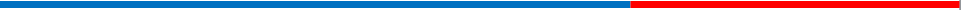 НАЦИОНАЛЬНЫЙ ПРОЕКТ «ПРОИЗВОДИТЕЛЬНОСТЬ ТРУДА И ПОДДЕРЖКА ЗАНЯТОСТИ» м.р.Волжский Самарской области
2. ОСНОВНЫЕ МЕРОПРИЯТИЯ И КОНТРОЛЬНЫЕ ТОЧКИ*
Ответственный исполнитель:
Мыкалкина Екатерина Валериевна - главный специалист отдела экономики Администрации м.р. Волжский 
тел: 260-33-55, Email: economika17@yandex.ru
17
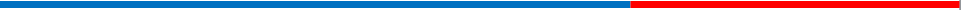 НАЦИОНАЛЬНЫЙ ПРОЕКТ «ЗДРАВООХРАНЕНИЕ» м.р.Волжский Самарской области
1. ДОСТИЖЕНИЕ ЦЕЛЕВЫХ ПОКАЗАТЕЛЕЙ В 2019-2020 ГОДАХ
*оперативные данные
Ответственный исполнитель:
Корякина Наталья Юрьевна - заместитель Главы муниципального района Волжский 
88462641602, 2641602@v-adm63.ru
18
НАЦИОНАЛЬНЫЙ ПРОЕКТ «ЗДРАВООХРАНЕНИЕ» м.р.Волжский Самарской области
2. ОСНОВНЫЕ МЕРОПРИЯТИЯ И КОНТРОЛЬНЫЕ ТОЧКИ*
Ответственный исполнитель:
Корякина Наталья Юрьевна - заместитель Главы муниципального района Волжский 
88462641602, 2641602@v-adm63.ru
19
НАЦИОНАЛЬНЫЙ ПРОЕКТ «ЗДРАВООХРАНЕНИЕ» м.р.Волжский Самарской области
2. ОСНОВНЫЕ МЕРОПРИЯТИЯ И КОНТРОЛЬНЫЕ ТОЧКИ*
* В связи с пандемией короновируса
Ответственный исполнитель:
Корякина Наталья Юрьевна - заместитель Главы муниципального района Волжский 
88462641602, 2641602@v-adm63.ru
20
НАЦИОНАЛЬНЫЙ ПРОЕКТ «ЗДРАВООХРАНЕНИЕ» м.р.Волжский Самарской области
2. ОСНОВНЫЕ МЕРОПРИЯТИЯ И КОНТРОЛЬНЫЕ ТОЧКИ*
Ответственный исполнитель:
Корякина Наталья Юрьевна - заместитель Главы муниципального района Волжский 
88462641602, 2641602@v-adm63.ru
21
НАЦИОНАЛЬНЫЙ ПРОЕКТ «КУЛЬТУРА» м.р.Волжский Самарской области
2. ОСНОВНЫЕ МЕРОПРИЯТИЯ И КОНТРОЛЬНЫЕ ТОЧКИ
Ответственный исполнитель:
Ростова Оксана Ивановна - начальник отдела культуры МКУ «Управление культуры, туризма и молодежной политики Администрации м.р. Волжский»
8 (846) 203-77-59 доб.220, otdelkultury-volg@yandex.
22
НАЦИОНАЛЬНЫЙ ПРОЕКТ «ОБРАЗОВАНИЕ»  м.р. Волжский Самарской области
1. ДОСТИЖЕНИЕ ЦЕЛЕВЫХ ПОКАЗАТЕЛЕЙ В 2019-2020 ГОДАХ
Федеральный проект «Современная школа»
* нарастающим итогом
Ответственный исполнитель:
Стародубцев Роман Сергеевич -  ведущий специалист отдела организации образовательных ресурсов Поволжского управления министерства образования и науки Самарской области
Тел. 89277387449, roman.starodubcev89@mail.ru
23
НАЦИОНАЛЬНЫЙ ПРОЕКТ «ОБРАЗОВАНИЕ»м.р. Волжский Самарской области
1. ДОСТИЖЕНИЕ ЦЕЛЕВЫХ ПОКАЗАТЕЛЕЙ В 2019-2020 ГОДАХ
Федеральный проект «Успех каждого ребенка»
* нарастающим итогом
Ответственный исполнитель:
1. Федорова Валентина Павловна - ведущий специалист отдела реализации образовательных программ Поволжского управления министерства образования и науки Самарской области
тел. 89270022193, fedorova_vp@mail.ru
2. Евдокимова Евгения Николаевна - заместитель директора ГБУ ДПО «Новокуйбышевский РЦ»
тел. 89272060609, eeneen@mail.ru
24
НАЦИОНАЛЬНЫЙ ПРОЕКТ «ОБРАЗОВАНИЕ»м.р. Волжский Самарской области
1. ДОСТИЖЕНИЕ ЦЕЛЕВЫХ ПОКАЗАТЕЛЕЙ В 2019-2020 ГОДАХ
Федеральный проект «Социальная активность»
Ответственный исполнитель:
Внучкова Ольга Ивановна- начальник  отдела молодежной политики МКУ «Управление культуры, туризма и молодежной политики Администрации муниципального района Волжский Самарской области», тел. 89277109016, molodvr@mail.ru
25
НАЦИОНАЛЬНЫЙ ПРОЕКТ «ОБРАЗОВАНИЕ»  м.р. Волжский Самарской области
1. ДОСТИЖЕНИЕ ЦЕЛЕВЫХ ПОКАЗАТЕЛЕЙ В 2019-2020 ГОДАХ
Федеральный проект «Цифровая образовательная среда»
* нарастающим итогом
Ответственный исполнитель:
Евдокимова Евгения Николаевна - заместитель директора ГБУ ДПО «Новокуйбышевский РЦ»
тел. 89272060609, eeneen@mail.ru
26
НАЦИОНАЛЬНЫЙ ПРОЕКТ «ОБРАЗОВАНИЕ»  м.р. Волжский Самарской области
2. ОСНОВНЫЕ МЕРОПРИЯТИЯ И КОНТРОЛЬНЫЕ ТОЧКИ*
Федеральный проект «Современная школа»
Ответственный исполнитель:
Стародубцев Роман Сергеевич -  ведущий специалист отдела организации образовательных ресурсов, Тел. 89277387449, roman.starodubcev89@mail.ru
27
НАЦИОНАЛЬНЫЙ ПРОЕКТ «ОБРАЗОВАНИЕ»  м.р. Волжский Самарской области
2. ОСНОВНЫЕ МЕРОПРИЯТИЯ И КОНТРОЛЬНЫЕ ТОЧКИ*
Федеральный проект «Успех каждого ребенка»
Ответственный исполнитель:
Федорова Валентина Павловна - ведущий специалист отдела реализации образовательных программ, тел. 89270022193, fedorova_vp@mail.ru; Евдокимова Евгения Николаевна - заместитель директора ГБУ ДПО «Новокуйбышевский РЦ», тел. 89272060609, eeneen@mail.ru
28
НАЦИОНАЛЬНЫЙ ПРОЕКТ «ОБРАЗОВАНИЕ» м.р. Волжский Самарской области
2. ОСНОВНЫЕ МЕРОПРИЯТИЯ И КОНТРОЛЬНЫЕ ТОЧКИ
Федеральный проект «Цифровая образовательная среда»
Ответственный исполнитель:
Евдокимова Евгения Николаевна - заместитель директора ГБУ ДПО «Новокуйбышевский РЦ»
тел. 89272060609, eeneen@mail.ru
29
НАЦИОНАЛЬНЫЙ ПРОЕКТ «ОБРАЗОВАНИЕ»  м.р. Волжский Самарской области
2. ОСНОВНЫЕ МЕРОПРИЯТИЯ И КОНТРОЛЬНЫЕ ТОЧКИ
Федеральный проект «Поддержка семей, имеющих детей»
Ответственный исполнитель:
Евдокимова Евгения Николаевна - заместитель директора ГБУ ДПО «Новокуйбышевский РЦ»
тел. 89272060609, eeneen@mail.ru
30
НАЦИОНАЛЬНЫЙ ПРОЕКТ «ДЕМОГРАФИЯ» м.р. Волжский Самарской области
1. ДОСТИЖЕНИЕ ЦЕЛЕВЫХ ПОКАЗАТЕЛЕЙ В 2019-2020 ГОДАХ
*оперативные данные
О тветственный исполнитель:
Харитонов Александр Юрьевич - консультант отдела реализации полномочий в образовании Администрации м.р. Волжский
Тел. 2037759 (доб.234), эл. почта ovou@yandex.ru
31
НАЦИОНАЛЬНЫЙ ПРОЕКТ «ДЕМОГРАФИЯ» м.р.Волжский Самарской области
1. ДОСТИЖЕНИЕ ЦЕЛЕВЫХ ПОКАЗАТЕЛЕЙ В 2019-2020 ГОДАХ
*оперативные данные
О тветственный исполнитель:
Харитонов Александр Юрьевич - консультант отдела реализации полномочий в образовании Администрации м.р. Волжский
Тел. 2037759 (доб.234), эл. почта ovou@yandex.ru
32
НАЦИОНАЛЬНЫЙ ПРОЕКТ «ДЕМОГРАФИЯ»  м.р.Волжский Самарской области
1. ДОСТИЖЕНИЕ ЦЕЛЕВЫХ ПОКАЗАТЕЛЕЙ В 2019-2020 ГОДАХ
*оперативные данные
О тветственный исполнитель:
Харитонов Александр Юрьевич - консультант отдела реализации полномочий в образовании Администрации м.р. Волжский
Тел. 2037759 (доб.234), эл. почта ovou@yandex.ru
33
НАЦИОНАЛЬНЫЙ ПРОЕКТ «ДЕМОГРАФИЯ» м.р.Волжский Самарской области
1. ДОСТИЖЕНИЕ ЦЕЛЕВЫХ ПОКАЗАТЕЛЕЙ В 2019-2020 ГОДАХ
*оперативные данные
О тветственный исполнитель:
Харитонов Александр Юрьевич - консультант отдела реализации полномочий в образовании Администрации м.р. Волжский
Тел. 2037759 (доб.234), эл. почта ovou@yandex.ru
34
НАЦИОНАЛЬНЫЙ ПРОЕКТ «ДЕМОГРАФИЯ»  м.р.Волжский Самарской области
1. ДОСТИЖЕНИЕ ЦЕЛЕВЫХ ПОКАЗАТЕЛЕЙ В 2019-2020 ГОДАХ
*оперативные данные
О тветственный исполнитель:
Харитонов Александр Юрьевич - консультант отдела реализации полномочий в образовании Администрации м.р. Волжский
Тел. 2037759 (доб.234), эл. почта ovou@yandex.ru
35
НАЦИОНАЛЬНЫЙ ПРОЕКТ «ДЕМОГРАФИЯ»  м.р. Волжский Самарской области
1. ДОСТИЖЕНИЕ ЦЕЛЕВЫХ ПОКАЗАТЕЛЕЙ В 2019-2020 ГОДАХ
*оперативные данные
О тветственный исполнитель:
Харитонов Александр Юрьевич - консультант отдела реализации полномочий в образовании Администрации м.р. Волжский
Тел. 2037759 (доб.234), эл. почта ovou@yandex.ru
36
НАЦИОНАЛЬНЫЙ ПРОЕКТ «ДЕМОГРАФИЯ»   м.р.Волжский Самарской области
1. ДОСТИЖЕНИЕ ЦЕЛЕВЫХ ПОКАЗАТЕЛЕЙ В 2019-2020 ГОДАХ
*оперативные данные
О тветственный исполнитель:
Харитонов Александр Юрьевич - консультант отдела реализации полномочий в образовании Администрации м.р. Волжский
Тел. 2037759 (доб.234), эл. почта ovou@yandex.ru
37
НАЦИОНАЛЬНЫЙ ПРОЕКТ «ДЕМОГРАФИЯ»  м.р.Волжский Самарской области
2. ОСНОВНЫЕ МЕРОПРИЯТИЯ И КОНТРОЛЬНЫЕ ТОЧКИ
О тветственный исполнитель:
Харитонов Александр Юрьевич - консультант отдела реализации полномочий в образовании Администрации м.р. Волжский
Тел. 2037759 (доб.234), эл. почта ovou@yandex.ru
38
НАЦИОНАЛЬНЫЙ ПРОЕКТ «ДЕМОГРАФИЯ»  м.р.Волжский Самарской области
2. ОСНОВНЫЕ МЕРОПРИЯТИЯ И КОНТРОЛЬНЫЕ ТОЧКИ*
О тветственный исполнитель:
Харитонов Александр Юрьевич - консультант отдела реализации полномочий в образовании Администрации м.р. Волжский
Тел. 2037759 (доб.234), эл. почта ovou@yandex.ru
39
ВВОД ОБЪЕКТОВ ИНФРАСТРУКТУРЫ
НА ТЕРРИТОРИИ м.р. ВОЛЖСКИЙ САМАРСКОЙ ОБЛАСТИ
3.1. СТРОИТЕЛЬСТВО И РЕКОНСТРУКЦИЯ ОБЪЕКТОВ ИНФРАСТРУКТУРЫ
      В 2019 ГОДУ НА ТЕРРИТОРИИ МУНИЦИПАЛЬНОГО РАЙОНА  ВОЛЖСКИЙ
Ответственный исполнитель:
Назаров Сергей Александрович - начальник отдела градостроительства и капитального ремонта МБУ «УГЖКХ» Волжского района тел. 260-33-24, ugzhkh@yandex.ru
40
ВВОД ОБЪЕКТОВ ИНФРАСТРУКТУРЫНА ТЕРРИТОРИИ м.р. ВОЛЖСКИЙ САМАРСКОЙ ОБЛАСТИ
3.1. СТРОИТЕЛЬСТВО И РЕКОНСТРУКЦИЯ ОБЪЕКТОВ ИНФРАСТРУКТУРЫ  
      В 2019 ГОДУ НА ТЕРРИТОРИИ МУНИЦИПАЛЬНОГО РАЙОНА  ВОЛЖСКИЙ
Ответственный исполнитель:
Назаров Сергей Александрович - начальник отдела градостроительства и капитального ремонта МБУ «УГЖКХ» Волжского района тел. 260-33-24, ugzhkh@yandex.ru
41
ВВОД ОБЪЕКТОВ ИНФРАСТРУКТУРЫНА ТЕРРИТОРИИ м.р. ВОЛЖСКИЙ САМАРСКОЙ ОБЛАСТИ
3.1. СТРОИТЕЛЬСТВО И РЕКОНСТРУКЦИЯ ОБЪЕКТОВ ИНФРАСТРУКТУРЫ  
      В 2019 ГОДУ НА ТЕРРИТОРИИ МУНИЦИПАЛЬНОГО РАЙОНА  ВОЛЖСКИЙ
О тветственный исполнитель:
Харитонов Александр Юрьевич - консультант отдела реализации полномочий в образовании Администрации м.р. Волжский
Тел. 2037759 (доб.234), эл. почта ovou@yandex.ru
42
ВВОД ОБЪЕКТОВ ИНФРАСТРУКТУРЫНА ТЕРРИТОРИИ м.р. ВОЛЖСКИЙ САМАРСКОЙ ОБЛАСТИ
3.2. СТРОИТЕЛЬСТВО И РЕКОНСТРУКЦИЯ ОБЪЕКТОВ ИНФРАСТРУКТУРЫ  
      В 2020 ГОДУ НА ТЕРРИТОРИИ МУНИЦИПАЛЬНОГО РАЙОНА  ВОЛЖСКИЙ
Ответственный исполнитель:
Назаров Сергей Александрович - начальник отдела градостроительства и капитального ремонта МБУ «УГЖКХ» Волжского района тел. 260-33-24, ugzhkh@yandex.ru
43
ВВОД ОБЪЕКТОВ ИНФРАСТРУКТУРЫНА ТЕРРИТОРИИ м.р. ВОЛЖСКИЙ САМАРСКОЙ ОБЛАСТИ
3.2. СТРОИТЕЛЬСТВО И РЕКОНСТРУКЦИЯ ОБЪЕКТОВ ИНФРАСТРУКТУРЫ  
      В 2020 ГОДУ НА ТЕРРИТОРИИ МУНИЦИПАЛЬНОГО РАЙОНА  ВОЛЖСКИЙ
Ответственный исполнитель:
Назаров Сергей Александрович - начальник отдела градостроительства и капитального ремонта МБУ «УГЖКХ» Волжского района тел. 260-33-24, ugzhkh@yandex.ru
44
ВВОД ОБЪЕКТОВ ИНФРАСТРУКТУРЫНА ТЕРРИТОРИИ м.р.ВОЛЖСКИЙ САМАРСКОЙ ОБЛАСТИ
3.2. СТРОИТЕЛЬСТВО И РЕКОНСТРУКЦИЯ ОБЪЕКТОВ ИНФРАСТРУКТУРЫ  
      В 2020 ГОДУ НА ТЕРРИТОРИИ МУНИЦИПАЛЬНОГО РАЙОНА  ВОЛЖСКИЙ
Ответственный исполнитель:
Назаров Сергей Александрович - начальник отдела градостроительства и капитального ремонта МБУ «УГЖКХ» Волжского района тел. 260-33-24, ugzhkh@yandex.ru
45
ВВОД ОБЪЕКТОВ ИНФРАСТРУКТУРЫНА ТЕРРИТОРИИ м.р.ВОЛЖСКИЙ САМАРСКОЙ ОБЛАСТИ
3.2. СТРОИТЕЛЬСТВО И РЕКОНСТРУКЦИЯ ОБЪЕКТОВ ИНФРАСТРУКТУРЫ  
      В 2020 ГОДУ НА ТЕРРИТОРИИ МУНИЦИПАЛЬНОГО РАЙОНА  ВОЛЖСКИЙ
Ответственный исполнитель:
Назаров Сергей Александрович - начальник отдела градостроительства и капитального ремонта МБУ «УГЖКХ» Волжского района тел. 260-33-24, ugzhkh@yandex.ru
46
ВВОД ОБЪЕКТОВ ИНФРАСТРУКТУРЫНА ТЕРРИТОРИИ м.р.ВОЛЖСКИЙ САМАРСКОЙ ОБЛАСТИ
3.2. СТРОИТЕЛЬСТВО И РЕКОНСТРУКЦИЯ ОБЪЕКТОВ ИНФРАСТРУКТУРЫ  
      В 2020 ГОДУ НА ТЕРРИТОРИИ МУНИЦИПАЛЬНОГО РАЙОНА  ВОЛЖСКИЙ
Ответственный исполнитель:
Ростова Оксана Ивановна - начальник отдела культуры МКУ «Управление культуры, туризма и молодежной политики Администрации м.р. Волжский», 8 (846) 203-77-59 доб.220, otdelkultury-volg@yandex.
О тветственный исполнитель:
Харитонов Александр Юрьевич - консультант отдела реализации полномочий в образовании Администрации м.р. Волжский
Тел. 2037759 (доб.234), эл. почта ovou@yandex.ru
47
ВВОД ОБЪЕКТОВ ИНФРАСТРУКТУРЫНА ТЕРРИТОРИИ м.р. ВОЛЖСКИЙ САМАРСКОЙ ОБЛАСТИ
3.2. СТРОИТЕЛЬСТВО И РЕКОНСТРУКЦИЯ ОБЪЕКТОВ ИНФРАСТРУКТУРЫ  
В 2020 ГОДУ НА ТЕРРИТОРИИ МУНИЦИПАЛЬНОГО РАЙОНА ВОЛЖСКИЙ
О тветственный исполнитель:
Харитонов Александр Юрьевич - консультант отдела реализации полномочий в образовании Администрации м.р. Волжский
Тел. 2037759 (доб.234), эл. почта ovou@yandex.ru
48
ФИНАНСОВОЕ ОБЕСПЕЧЕНИЕ НА РЕАЛИЗАЦИЮ НАЦИОНАЛЬНЫХ ПРОЕКТОВ  в м.р. Волжский Самарской области
4. ФИНАНСОВОЕ ОБЕСПЕЧЕНИЕ РЕАЛИЗАЦИИ НАЦИОНАЛЬНЫХ ПРОЕКТОВ
В 2019-2020 ГОДАХ НА ТЕРРИТОРИИ м.р. Волжский Самарской области
49
ФИНАНСОВОЕ ОБЕСПЕЧЕНИЕ НА РЕАЛИЗАЦИЮ НАЦИОНАЛЬНЫХ ПРОЕКТОВ  в м.р. Волжский Самарской области
4. ФИНАНСОВОЕ ОБЕСПЕЧЕНИЕ РЕАЛИЗАЦИИ НАЦИОНАЛЬНЫХ ПРОЕКТОВ
В 2019-2020 ГОДАХ НА ТЕРРИТОРИИ м.р. Волжский Самарской области
50